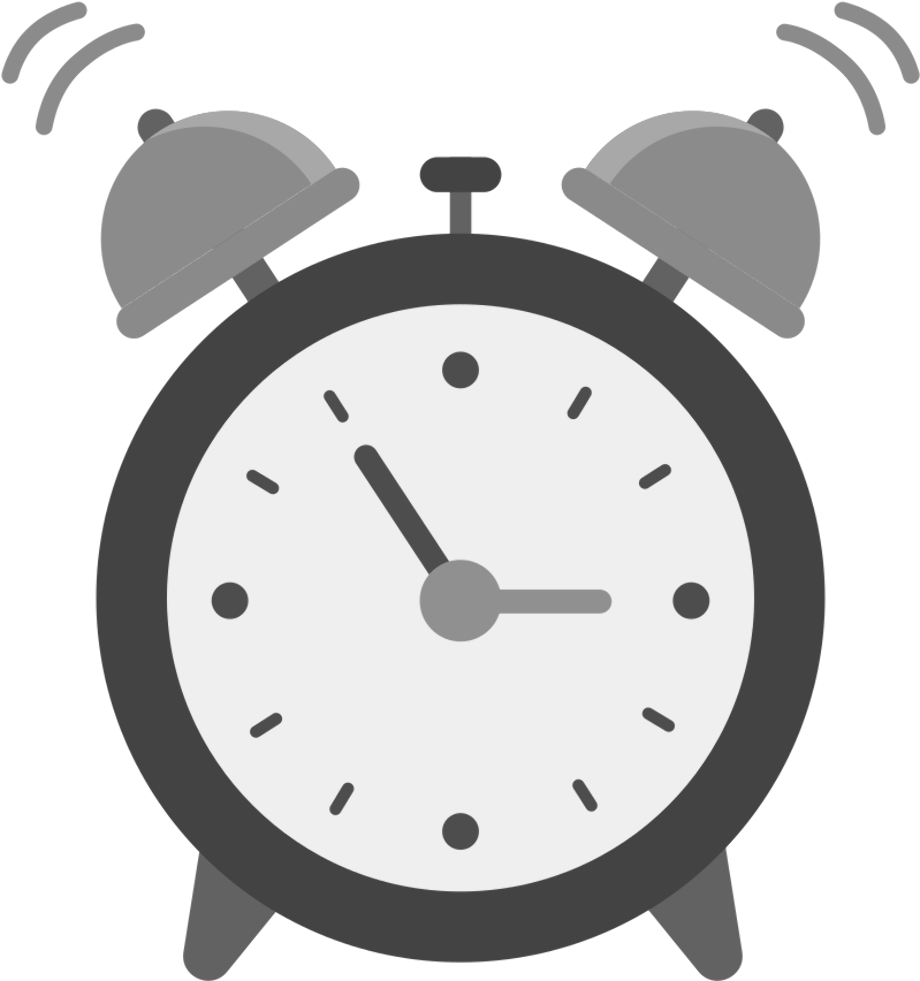 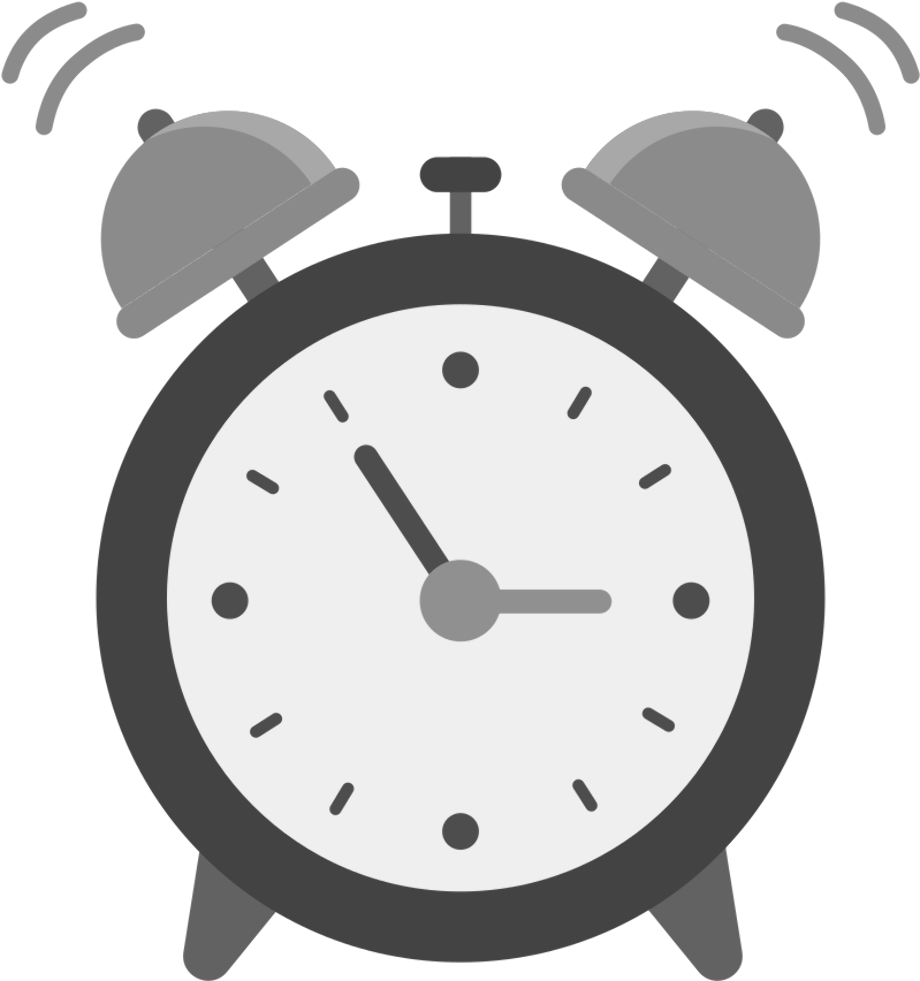 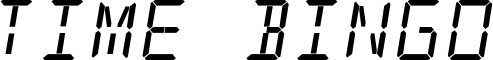 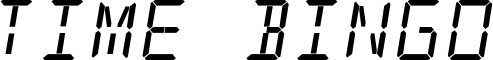 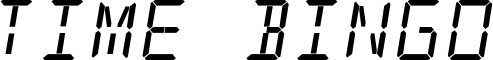 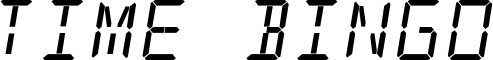 Name
Name
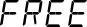 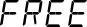 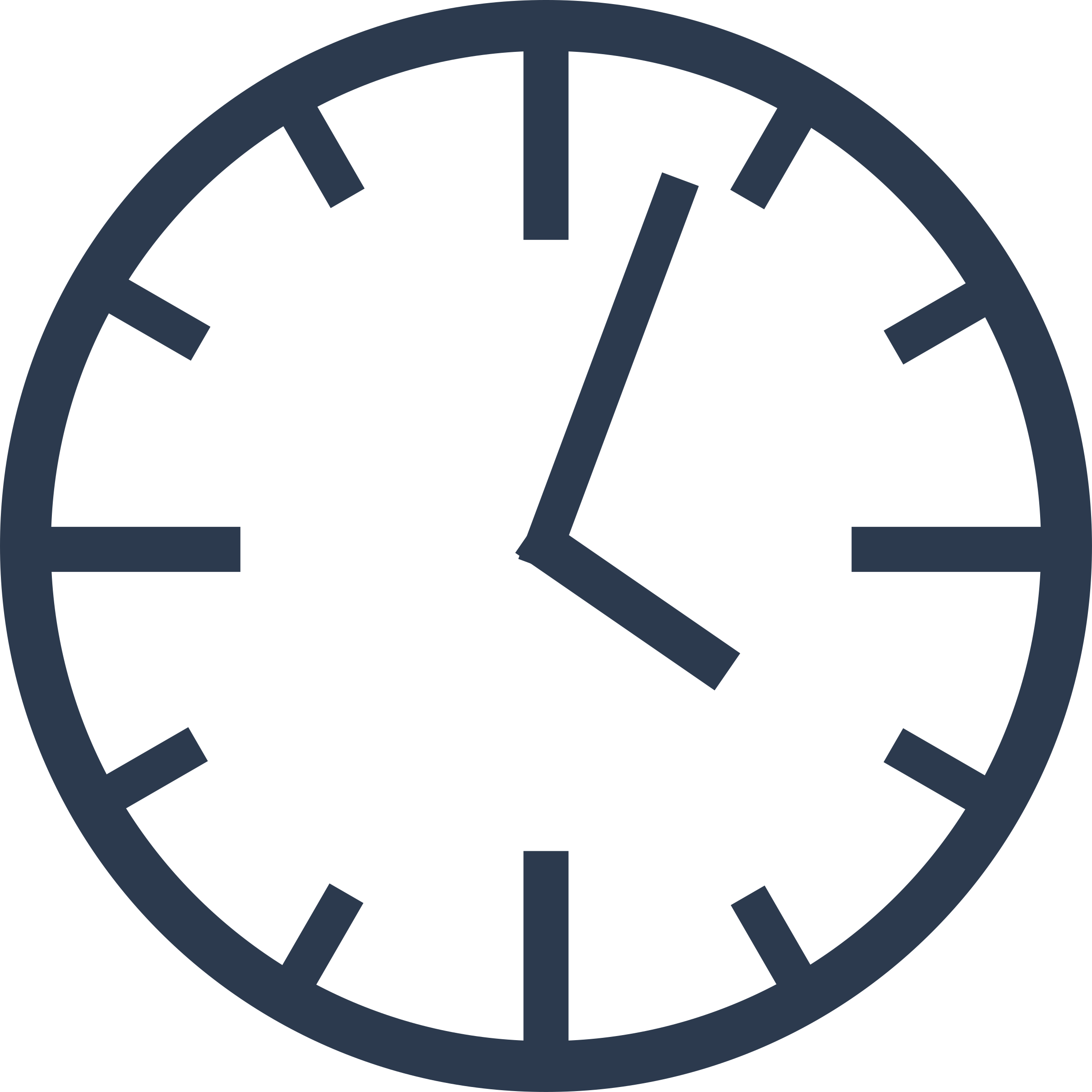 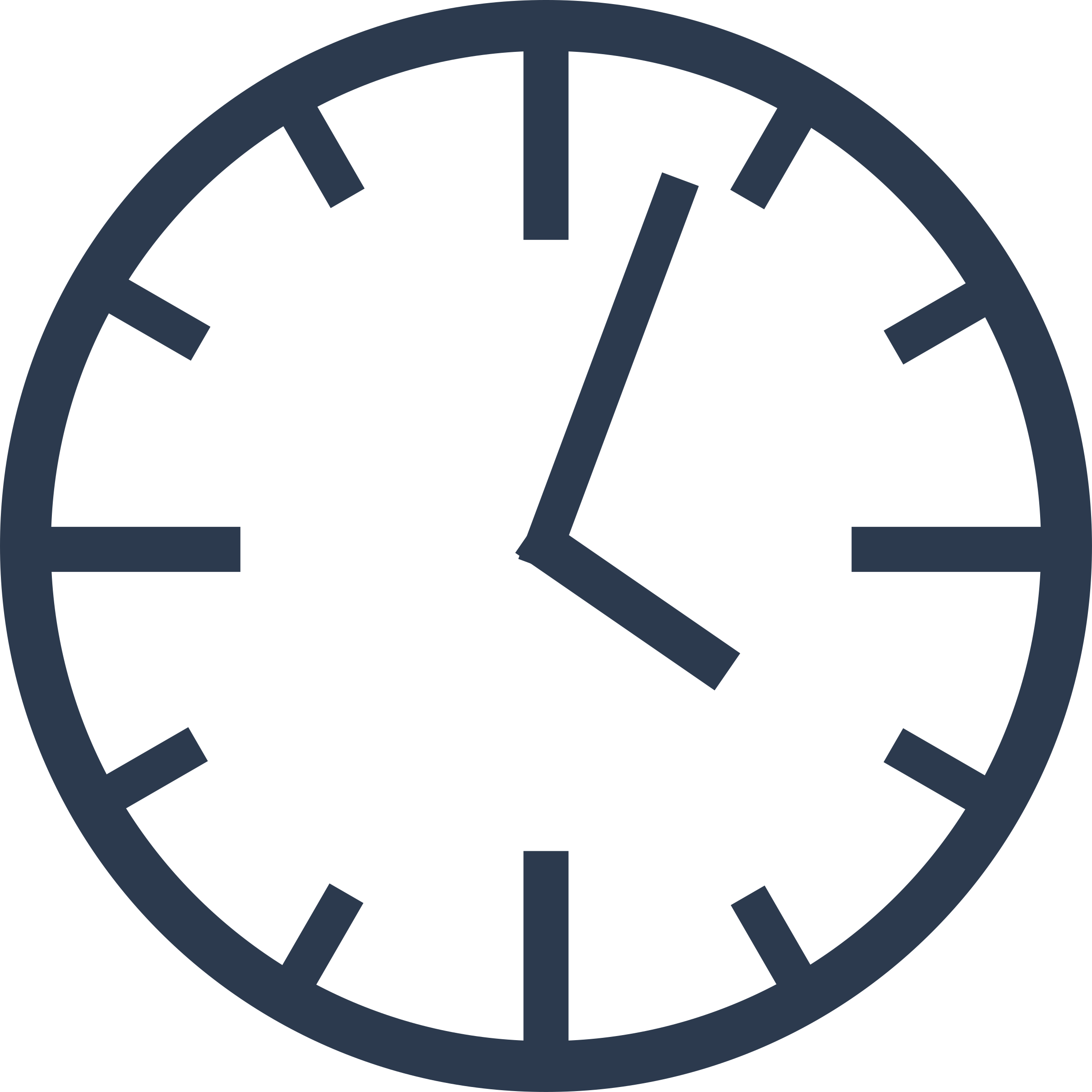 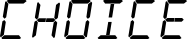 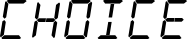 1:00  1:30  2:00  2:30  3:00  3:30

4:00  4:30  5:00  5:30  6:00  6:30

7:00  7:30  8:00  8:30  9:00  9:30

10:00 10:30 11:00 11:30 12:00 12:30
1:00  1:30  2:00  2:30  3:00  3:30

4:00  4:30  5:00  5:30  6:00  6:30

7:00  7:30  8:00  8:30  9:00  9:30

10:00 10:30 11:00 11:30 12:00 12:30